Что значит написать изложение?
придумать собственный текст на заданную тему


пересказать текст близко к исходному
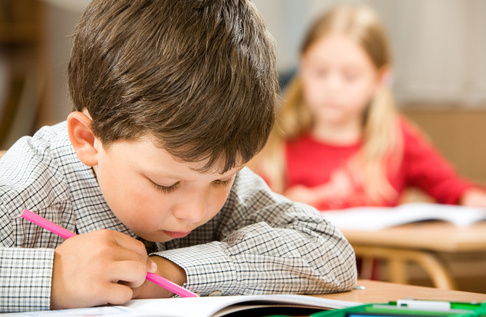 Изложение
«Кошки»
План.
1. Кошки все похожи друг на друга.
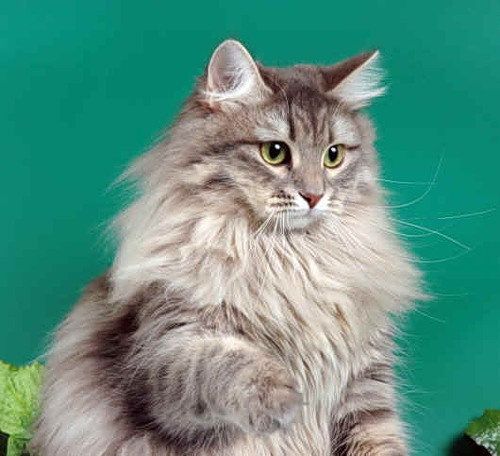 сибирская
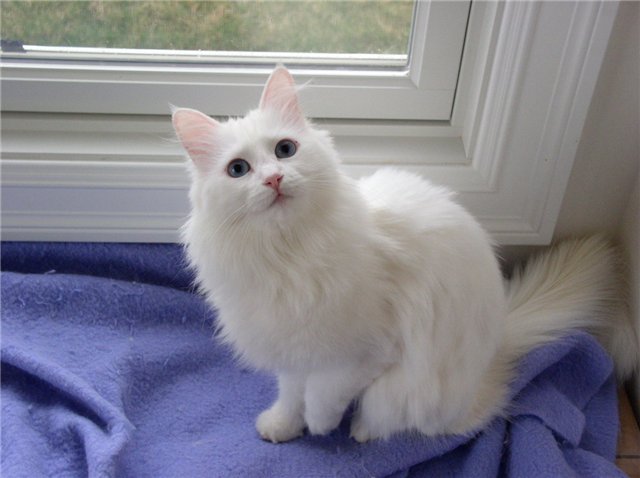 ангорская
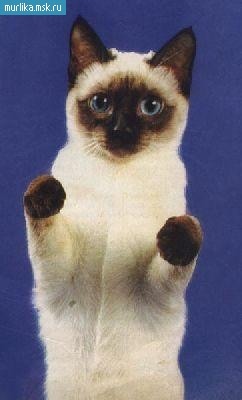 сиамская
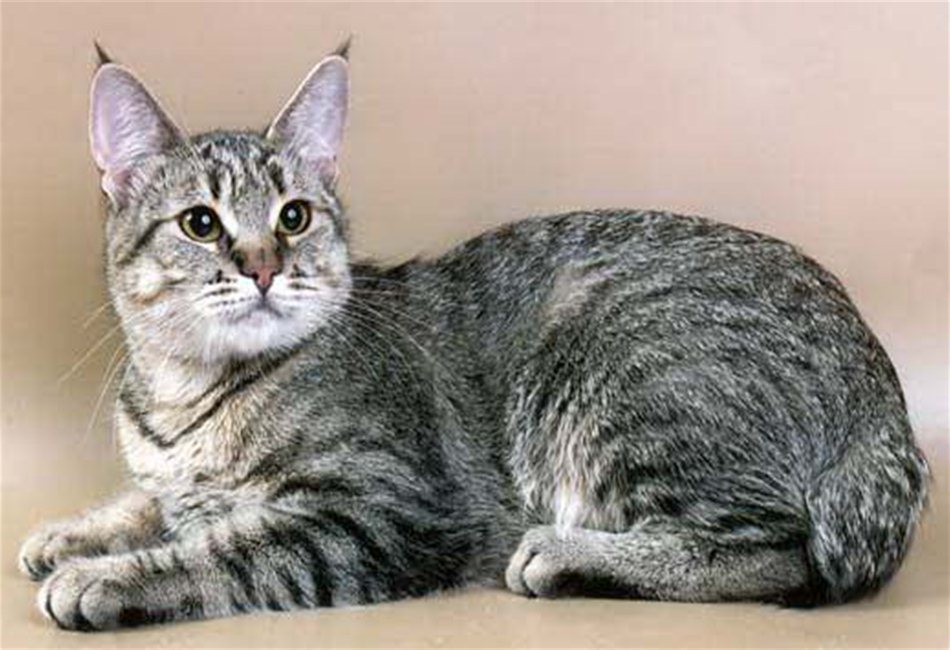 короткохвостая
2. Все кошки- замечательные охотники.
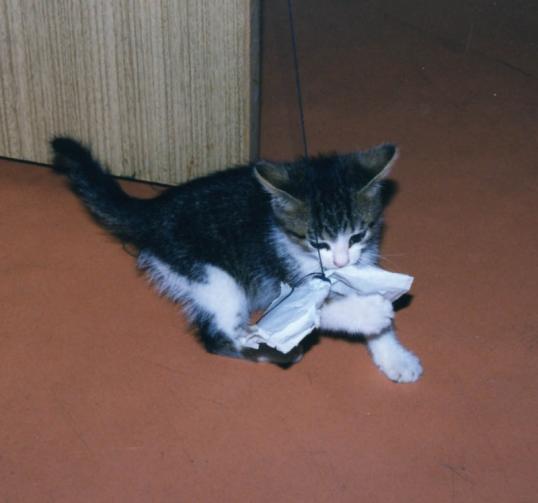 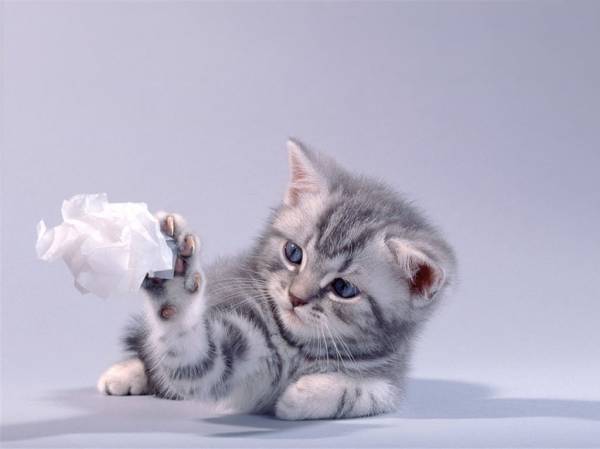 Ловко хватает, затаивается, мгновенно прыгает
3. Долгая и славная история кошек.
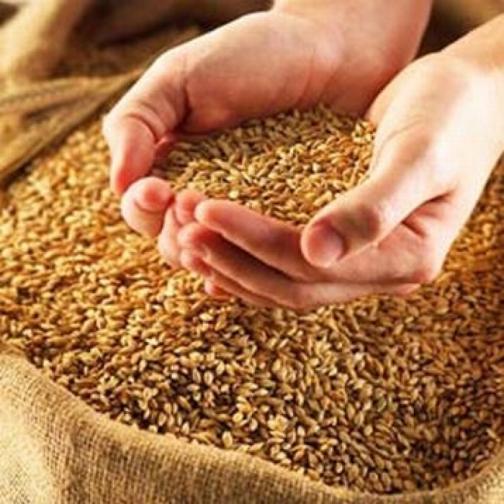 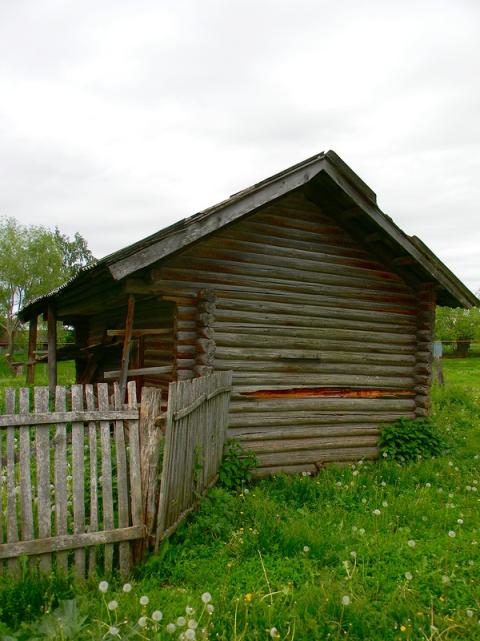 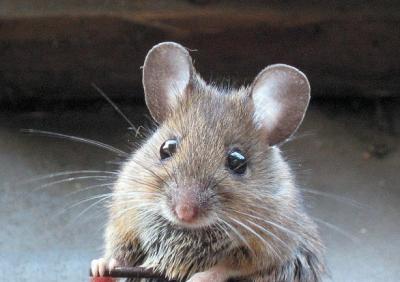 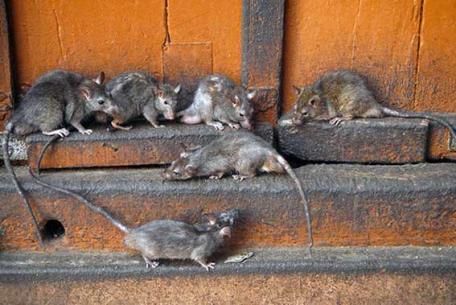 амбар
зернохранилище
Кошки в Древнем Египте
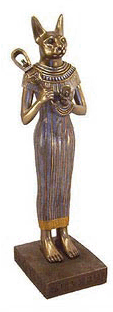 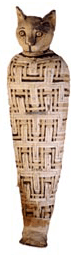 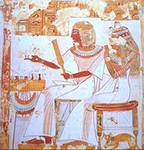 священные   животные
Спасибо за урок!
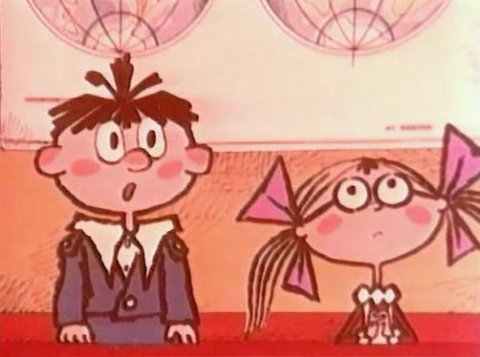